Διαπολιτισμική  διαμεσολάβηση  & Επικοινωνία
_
Συζητώντας για την διαπολιτισμική ικανότητα.
ΠΕΡΙΕΧΟΜΕΝΑ
2
Περιεχόμενα
ΠΕΡΙΕΧΌΜΕΝΑ
— ΜΕΡΟΣ Γ: ΔΙΑΠΟΛΙΤΣΜΙΚΗ ΔΙΑΜΕΣΟΛΑΒΗΣΗ
Εισαγωγη 
Μοντέλα Διαμεσολάβησης
Αρχές  Ρόλος  Προφίλ
Πεδία Παρέμβασης  Τεχνικές
Βήματα  Ηθική
General Rules Applying To Professional Conduct  Πηγες / Αναφορες
24
26
27
28
29
30
31
32
33
34
3
Περιεχόμενα
Πρώτο κεφάλαιο
Διαπολιτισμική επικοινωνία
Τι κατανοούμε με τον όρο Διαπολιτισμική Επικοινωνία;
Βασικές αρχές της διαπολιτισμικής επικοινωνίας
Στρατηγικές  επικοινωνίας
Οι πολιτισμικές πτυχές της μη λεκτικής επικοινωνίας
Διαπολιτισμική Επικοινωνία: Στόχοι
Διαπολιτισμική επικοινωνία:  Εμπόδια & Προϋποθέσεις
ΜΊΑ “ΤΕΛΕΊΑ ΕΠΊΚΌΊΝΩΝΊΑ” ΕΊΝΑΊ ΣΧΕΔΌΝ ΑΔΎΝΑΤΌ  ΝΑ ΕΠΊΤΕΎΧΘΕΊ ΑΚΌΜΗ ΚΑΊ ΜΕΤΑΞΎ ΤΩΝ ΑΝΘΡΩΠΩΝ  ΠΌΎ ΜΌΊΡΑΖΌΝΤΑΊ ΤΌ ΊΔΊΌ  ΠΌΛΊΤΊΣΜΊΚΌ ΣΎΣΤΗΜΑ  (RODRIGO-ALSINA, 1997).
Διαπολιτισμική επικοινωνία: Κύκλος
Διαπολιτισμική επικοινωνία:  Low Context E. Hall
ΚΡΙΤΙΚΗ ΣΚΈΨΗ
→ Τι είδους προβλήματα επικοινωνίας μπορεί να προκύψουν σε έναν χώρο  εργασίας με συνομιλητές που ανήκουν σε “υψηλό πλαίσιο” και “χαμηλό  πλαίσιο”;
→ Πώς θα μπορούσαν να αποφύγουν την κακή επικοινωνία;

ΠΗΓΈΣ
Introducing Intercultural Communication: Global Cultures and Contexts  Intercultural Communication: High- and Low-Context Cultures
High Context and Low Context Cultures  Hall’s High and Low Context Cultures  Low and High Context Cultures
6
Σκέλος Εκπαίδευσης
Διαπολιτισμική επικοινωνία:  Βασικές αρχές
Η αποτελεσματική διαπολιτισμική επικοινωνία γίνεται ολοένα και πιο σημαντική  καθημερινά. Ο Escoffier (1991: 71) θεσπίζει οδηγό για τη διεξαγωγή του διαπολιτισμικού  διαλόγου:
Διαπολιτισμική επικοινωνία:  Στρατηγικές
7
Σκέλος Εκπαίδευσης
Διαπολιτισμικη	επικοινωνια:  πολιτισμικες πτυχες που πρεπει να  λαμβανονται υποψη στη μη λεκτικη  επικοινωνια
8
Σκέλος Εκπαίδευσης
Διαπολιτισμική επικοινωνία:  Πολιτισμικές πτυχές που πρέπει  να εξεταστούν στη μη λεκτική  επικοινωνία
9
Σκέλος Εκπαίδευσης
Διαπολιτισμική επικοινωνία:  Πολιτισμικές διαστάσεις του Hofstede
Η θεωρία των πολιτισμικών διαστάσεων του Hofstede περιγράφει τις επιδράσεις της  κουλτούρας μιας κοινωνίας στις αξίες των μελών της και τον τρόπο με τον οποίο  αυτές οι αξίες σχετίζονται με τη συμπεριφορά, χρησιμοποιώντας μια ανάλυση έξι  παραγόντων (Hofstede, 1984).
Power Distance Index (PDI)
PDI
High:
Acceptance of a hierarchal order  in which everybody has a place  and which needs no further  justification.
Low:
People stive to equalize  the distribution of power  and demand justification  for inequalities of power.
Individualism versus Collectivism (IDV)
IDV
Individualism:
As a preference for a loosely-knit  social framework.
Collectivism:
Tightly-knit framework  in society.
Masculinity versus Femininity (MAS)
MAS
Masculinity:
Preference in society  for achievement, heroism,  assertiveness and material
rewards for success.
Femininity:  Stands for a preference  for cooperation, modesty,
caring for the weak  and quality of life.
Uncertainty Avoidance Index (UAI)
UAI
High:
Maintains rigid codes  of belief and behavior and
are intolerant of unorthodox  behavior and ideas.
Low:
Societies maintain a more  relaxed attitude in which  practice counts more  than principles.
Long Term Orientation versus Short Term Normative Orientation (LTO)
LTO
Low:
Societies prefer to maintain time-  honored traditions and norms  while viewing societal change  with suspicion.
High:
Pragmatic approach, they  encourage thrift and efforts in  modern education ad a way to  prepare for the future.
Indulgence versus Restraint (IND)
IND
Indulgence:
Societies that allow relatively free  gratification of basic and natural  human drives related
to enjoying life and having fun.
Restraint:  Societies that suppress  gratification of needs
and regulates it by means  of strict social norms.
Source: @anaisabelsofer - Skyword 2015
10
Σκέλος Εκπαίδευσης
Πηγες
How language shapes the way we think | Lera Boroditsky
Cross cultural communication | Pellegrino Riccardi | TEDxBergen  Intercultural Dialogue as a means of Reflective Discourse
and Collective Action
Culturally Responsive Pedagogy: Modeling Teachers’ Professional Learning  to Advance Plurilingualism
Αναφορες
Boyacigiller, NA, Kleinberg, J, Phillips, ME and Sackmann, SA. (2003). Conceptualizing  culture, in BJ Punnett and O Shenkar (eds). Handbook for International Management  Research, 2nd edn. University of Michigan Press.
Escoffier, J. (1991). The Limits of Multiculturalism, Socialist Review, 3-4:61-73.
Fan, Y. (2000). A classification of Chinese culture, Cross Cultural Management, 7  (2): 3-10.
Hall, ET. (1959). The Silent Language. New York: Doubleday and Company, Inc.
Hofstede, G. (1984). Culture’s consequences: International differences in work-  related values. Newbury Park, CA: Sage.
ReCULM project: reculm.eu/resources
Rodrigo-Alsina, M. (1997). Elementos para una comunicación intercultural. Revista  Cidob d’Afers Internacionals, 36:11-21.
Spitzberg, B.H. & Cupach, W.R. (1984). Interpersonal communication competence.  London: Sage.
TIME project: mediation-time.eu
11
Σκέλος Εκπαίδευσης
Μερος β
Διαπολιτισμική Ικανότητα: Εισαγωγη
Διαπολιτισμικες Δεξιοτητες: Ορισμος
Πώς μαθαίνουμε να επικοινωνούμε διαπολιτισμικά;

Ο Michael Byram (1997) εισήγαγε την έννοια της διαπολιτισμικής επικοινωνιακής  επάρκειας (ICC), υπογραμμίζοντας τη σημασία των ικανοτήτων κατάρτισης.

Μια γενική περιγραφή προσφέρεται από τον Wiseman (2001: 4) ο οποίος περιγράφει  την διαπολιτισμική ικανότητα ως «γνώση, δεξιότητες και κίνητρα που απαιτούνται για την αποτελεσματική  και κατάλληλη αλληλεπίδραση με άτομα διαφορετικών πολιτισμών».
Η ΔΙΑΠΌΛΙΤΊΣΜΊΚΗ ΙΚΑΝΟΤΗΤΑ Ή Η  ΔΙΑΠΌΛΊΤΊΣΜΊΚΗ ΕΠΊΚΌΙΝΩΝΊΑΚΗ ΙΚΑΝΟΤΗΤΑ  ΟΡΙΖΕΤΑΙ ΩΣ “Η ΙΚΑΝΟΤΗΤΑ ΑΠΌΤΕΛΕΣΜΑΤΊΚΗΣ  ΚΑΙ ΚΑΤΑΛΛΗΛΗΣ ΕΚΤΕΛΕΣΗΣ ΣΎΜΠΕΡΙΦΟΡΩΝ  ΕΠΊΚΌΙΝΩΝΊΑΣ ΠΌΥ ΔΙΑΠΡΑΓΜΑΤΕΎΌΝΤΑΙ ΤΗΝ  ΚΑΘΕ ΠΌΛΙΤΊΣΜΊΚΗ ΤΑΥΤΌΤΗΤΑ Ή ΤΗΝ ΤΑΥΤΌΤΗΤΑ  ΤΌΥ ΑΛΛΟΥ ΣΕ ΕΝΑ ΠΌΛΙΤΊΣΜΊΚΑ ΔΙΑΦΟΡΕΤΊΚΌ  ΠΕΡΊΒΑΛΛΟΝ” (CHEN & STAROSTA, 1999:28)
12
Σκέλος Εκπαίδευσης
Η διαπολιτισμική ικανότητα μπορεί να θεωρηθεί ως «κοινωνική ικανότητα  δημιουργίας και διατήρησης σχέσεων, αποτελεσματικής επικοινωνίας και   συνεργατικών αποτελεσμάτων και πρέπει να προσεγγιστεί με διεπιστημονικό  τρόπο» (Αρβανίτης, 2014: 105). Περιλαμβάνει επίσης τις αναλυτικές δεξιότητες της  παγκόσμιας κοινωνίας, μια αντανακλαστική πολιτισμική ενσυναίσθηση, μία διαπολιτισμική συνείδηση και την ικανότητα μετασχηματισμού.

Αυτές οι ικανότητες σημαίνουν ότι ένα άτομο είναι σε θέση να αντιληφθεί και να  κατανοήσει τις πολιτισμικές διαφορές που επηρεάζουν τις σκέψεις, τα συναισθήματα  και τις ενέργειες (Αρβανίτη, 2014: 105).

Σε γενικές γραμμές, η διαπολιτισμική ικανότητα αποτελείται από τις ικανότητες  και τις αξίες που απαιτούνται για την επικοινωνία με διάφορους κοινωνικούς  παράγοντες.

“Τα 3 κλειδιά για τη διαπολιτισμική ικανότητα αναφέρεται σε ένα σύνολο γνωστικών  (σκέψης), συναισθηματικών (βιωμάτων) και συμπεριφορικών δεξιοτήτων  και χαρακτηριστικών που υποστηρίζουν αποτελεσματική και κατάλληλη  αλληλεπίδραση σε ποικίλα πολιτισμικά πλαίσια” (Bennet, 2016: 2).

Τα τρία κλειδιά για τη διαπολιτισμική ικανότητα (Bennet, 2016: 2) είναι:
01.
Περιέργεια

Εξερευνώντας αυτά που  δεν καταλαβαίνουμε
02.
Γνωστική  πολυπλοκότητα
Βλέποντας πολλές  προοπτικές
03.
Ενσυναίσθηση

Κατανόηση και προσαρμογή  σε διαφορετικές μορφές  πολιτισμού
13
Σκέλος Εκπαίδευσης
Διαπολιτισμικη Ικανοτητα:  Ορισμος Εργασιας
“Η ΔΙΑΠΌΛΙΤΊΣΜΊΚΗ ΙΚΑΝΟΤΗΤΑ ΕΊΝΑΙ Η  ΊΚΑΝΌΤΗΤΑ ΑΝΑΠΤΎΞΗΣ ΣΤΌΧΌΘΕΤΗΜΕΝΩΝ  ΓΝΩΣΕΩΝ, ΔΕΞΊΌΤΗΤΩΝ ΚΑΊ ΣΎΜΠΕΡΊΦΌΡΩΝ  ΠΌΎ ΌΔΗΓΌΎΝ ΣΕ ΣΎΜΠΕΡΊΦΌΡΑ ΚΑΊ  ΕΠΊΚΌΊΝΩΝΊΑ ΠΌΎ ΕΊΝΑΊ ΚΑΊ ΑΠΌΤΕΛΕΣΜΑΤΊΚΕΣ  ΚΑΊ ΚΑΤΑΛΛΗΛΕΣ ΣΤΊΣ ΔΊΑΠΌΛΊΤΊΣΜΊΚΕΣ  ΑΛΛΗΛΕΠΊΔΡΑΣΕΊΣ.” (DEARDORFF, 2006:241)
Skills
Listening, observing, evaluating  using patience and perseverance;  viewing the world from others’  perspectives
Costituent elements  of intecultural  competence
(Adapted from Deardroff,
2006)
Knowledge
Cultural self awareness; culture  specific knowledge; socio-  linguistic awareness; grasp of  global issues and trends
Attitudes
Respect (aluing other cultures);  openess (with holding  judgement); curiosity (viewing  difference as a learning  opportunity); discovery  (tollerance for ambiguity)
14
Σκέλος Εκπαίδευσης
Διαπολιτισμικη Ικανοτητα:  Συστατικα Στοιχεια
15
Σκέλος Εκπαίδευσης
Διαπολιτισμικες Ικανοτητα:  Συστατικα Στοιχεια
Ανακάλυψη
Σεβασμός
επιδεικνύοντας αμφισημία  και θεωρώντας την ως θετική
εμπειρία,  προθυμία να ξεπεράσουμε τη
ζώνη άνεσης
αναζήτηση των  χαρακτηριστικών άλλων  πολιτισμών. πολιτισμική  ποικιλομορφία
σκέψης συγκριτικά και χωρίς  προκαταλήψεις σχετικά με τις  πολιτισμικές διαφορές
Attitudes
Ανοικτότητα
αναστέλλοντας την κριτική  άλλων πολιτισμών. επενδύοντας  στη συλλογή “αποδεικτικών  στοιχείων” πολιτισμικών  διαφορών
που διατίθενται να  αποδειχθούν λανθασμένα
Περιέργεια
αναζήτηση διαπολιτισμικών  αλληλεπιδράσεων, βλέποντας  τη διαφορά ως μαθησιακή  ευκαιρία, έχοντας επίγνωση της
άγνοιας κάποιου
Διαπολιτισμικες Δεξιοτητες: Byram’s Model
Κατά την άποψη του Byram (1997), ένα άτομο που έχει αναπτύξει την ICC είναι σε θέση  να οικοδομήσει σχέσεις ενώ μιλάει στην ξένη γλώσσα. Επικοινωνεί αποτελεσματικά,  λαμβάνοντας υπόψη την άποψή και τις ανάγκες του άλλου προσώπου • μεσολαβεί  σε αλληλεπιδράσεις μεταξύ ανθρώπων διαφορετικού υποβάθρου και προσπαθεί να  συνεχίσει να αναπτύσσει επικοινωνιακές δεξιότητες. Προκειμένου να επιτευχθεί η  διαπολιτισμική ικανότητα, πρέπει να αποκτηθούν οι ακόλουθες δεξιότητες:
16
Σκέλος Εκπαίδευσης
Διαπολιτισμικη Ικανοτητα:  Bennett’s Model
Ο Milton Bennett (1993) θεωρεί τη διαπολιτισμική κατανόηση ως ατομική διαδικασία  και την χαρακτηρίζει ως μια συνέχεια διαφορετικών επιπέδων προσωπικής  ανάπτυξης στην αναγνώριση και αποδοχή των πολιτισμικών διαφορών.
Η ανάπτυξη της διαπολιτισμικής ευαισθησίας σημαίνει να αναπτυχθεί η ικανότητα  αναγνώρισης και αποδοχής των διαφορών μεταξύ της αντίληψης των πολιτισμών  για τον κόσμο.
Η ανάπτυξη της ευαισθησίας περνάει από τα ακόλουθα στάδια εθνοκεντρισμού και  εθνοσχετικισμού:

An illustrated interpretation of the Developmental Model  of Intercultural Sentitivity (DMIS)
MINIMIZATION
ACCEPTANCE
DENIALS
DEFENSE
ADAPTATION
INTEGRATION
I minimize  differences
and focus on what  brings me similar  to others.
I am aware  of diverse  cultural  perceptions.
I don’t consider  that cultural  differences exist  at all.
I defend my home  culture because
I lose my bearings  otherusies.
I adapt  my reasoning  and actions
to my new culture.
I develop a feeling  o membership
in my new culture.
17
Σκέλος Εκπαίδευσης
Διαπολιτισμικη Ικανοτητα:  Meyer’s Model
ACQUISITION PROCESS THE INTERCULTURAL COMMUNICATIVE COMPETENCE.  (MEYER, 1991)

The learner of foreign language goes through the following stages in intercultural  communicative competence:
MONOCULTURAL LEVEL

Your own culture is seen from the interpretative limits of thet same culture

INTERCULTURAL LEVEL
Intermediate position between your owm culture  and the other, which allows to establish the first  comparisons between the two

TRANSCULTURAL LEVEL

The distance between the cultures  in contact is reached in order
to mediate between them
18
Σκέλος Εκπαίδευσης
Πηγες
Intercultural competence for all – Council of Europe

Intercultural sensitivity in cross-cultural settings:  The case of university students in Italy and Greece

Intercultural Activities: Building trust and reciprocity among Greek teachers
Interactive Methods for Teaching about Cultural Differences  Free Intercultural Competence Development Materials
Αναφορες
Arvanitis, E. (2014) Being an Intercultural Mediator: A transformative journey of learning  and reflective practice in lived social spaces. In K. Polymeropoulou, E. Arvanitis, (eds).  Proceedings of the International Conference on «Enhancing the Skills and Identity of  Cultural Mediators in a multicultural Europe» (ES-CM 2014), 08 & 09 January 2014, Patras,  Greece, pp103-109.
Bennet, J. (2016). Interactive Methods for Teaching about Cultural Differences, WISE  Conference, 3-5 February, Winston Salem, North Carolina.
Bennett, M.J. (1993). Towards ethnorelativism: A developmental model of intercultural  sensitivity. In R.M. Paige (Ed.), Education for the intercultural experience (2nd ed., pp. 21-  71). Yarmouth, ME: Intercultural Press.
Byram, M. (1997). Teaching and assessing intercultural communicative competence.  Clevedon: Multilingual Matters.
Chen, G.M., & Starosta, W.J. (1999). A review of the concept of intercultural awareness.  Human Communication, 2, 27-54.
Deardorff, D. K. (2006). The Identification and Assessment of Intercultural Competence  as a Student Outcome of Internationalization at Institutions of Higher Education in the  United States, Journal of Studies in International Education 10:241-266.

ReCULM project: reculm.eu/resources
Wiseman, R.L. (2001). Intercultural communication competence. Retrieved December 10, 2018 from http://  commfaculty.cullerton.edu/rwiseman/ICCCpaper.html of Internationalization at Institutions of Higher  Education in the United States, Journal of Studies in International Education 10:241-266.
19
Σκέλος Εκπαίδευσης
Μερος Γ
Διαπολιτσμικη Μεσολαβηση: Εισαγωγη
Διαπολιτισμικη Μεσολαβηση:  Περιεχομενο Και Ορισμος, Μοντελα Και  Αρχες
Η διαπολιτισμική διαμεσολάβηση φέρνει στο προσκήνιο ένα ευρύ φάσμα θεμάτων  που αντιμετωπίζουν οι σύγχρονες κοινωνίες με έναν πολύπλευρο, περιεκτικό και  συναρπαστικό τρόπο. Στο ευρωπαϊκό πλαίσιο, η (δια) πολιτισμική διαμεσολάβηση  συνδέεται με την εισροή μεταναστών και τις δυσκολίες που αντιμετωπίζουν οι  κοινωνικοί θεσμοί και οι επαγγελματίες για να προσαρμόσουν τις παρεμβάσεις  τους σε συγκεκριμένες ανάγκες ενσωμάτωσης ή διευθέτησης (Αρβανίτης, 2014).

Συσχετίζεται επίσης με τον αποκλεισμό και την περιθωριοποίηση που πλήττει τις  κοινωνικά αποκλεισμένες ομάδες (ιδιαίτερα τους μετανάστες) και τον επείγοντα  χαρακτήρα της ανακούφισης του κοινωνικού κατακερματισμού που καταλήγει  σε συγκρούσεις και βιαιότητες (εγχώριες, εθνοτικές κ.λπ.). Η διαπολιτισμική  διαμεσολάβηση θεωρείται ως συστημική απάντηση στην ασφαλή πρόσβαση στις  δημόσιες υπηρεσίες (Αρβανίτης, 2014).

Η διαπολιτισμική διαμεσολάβηση βοηθά τους μετανάστες να βρουν το δρόμο τους  στη νέα χώρα και τους κοινωνικούς φορείς και τους θεσμούς για να κατανοήσουν  καλύτερα τις μεταναστευτικές ανάγκες διακανονισμού και να επικοινωνήσουν με  σεβασμό με αυτούς (Cohen-Emerique, 2007: 8).
20
Σκέλος Εκπαίδευσης
Η διαπολιτισμική διαμεσολάβηση δεν είναι απλά  μια  μορφή επίλυσης  συγκρούσεων ή απλώς μια διαπροσωπική πράξη. Έχει μια πολυδιάστατη φύση,  η οποία αναπτύσσει μια αντανακλαστική στάση στην ποικιλομορφία λαμβάνοντας  υπόψη το κοινωνικοπολιτικό πλαίσιο και τις ισχύουσες σχέσεις εξουσίας  (Αρβανίτη, 2014).

Αυτός ο αντανακλαστικός και μετασχηματιστικός χαρακτήρας της διαμεσολάβησης  απαιτεί μια  κρίσιμη δέσμευση από  όλους τους συμμετέχοντες με βάση το  ανθρώπινο και κοινωνικό τους κεφάλαιο και προϋποθέτει ότι  πρέπει  να  ακουστούν πολλαπλές αφηγήσεις και προοπτικές (Αρβανίτης, 2014).

Ένας ολιστικός ορισμός της διαπολιτισμικής διαμεσολάβησης δίνεται από τον  Gimenez (1997: 147, όπως αναφέρεται στο Valero-Garcés: 82) την ορίζει ως:
“ΜΊΑ ΜΕΘΌΔΌΣ ΠΑΡΕΜΒΑΣΗΣ ΤΡΊΤΩΝ ΠΌΎ  ΠΡΑΓΜΑΤΌΠΌΊΕΊΤΑΊ ΣΕ ΚΌΊΝΩΝΊΚΕΣ ΚΑΤΑΣΤΑΣΕΊΣ  ΠΌΎ ΧΑΡΑΚΤΗΡΊΖΌΝΤΑΊ ΑΠΌ ΣΗΜΑΝΤΊΚΗ  ΠΌΛΎΠΌΛΊΤΊΣΜΊΚΌΤΗΤΑ. Η ΠΑΡΕΜΒΑΣΗ
ΑΎΤΗ ΕΊΝΑΊ ΠΡΌΣΑΝΑΤΌΛΊΣΜΕΝΗ ΣΤΗΝ  ΕΠΊΤΕΎΞΗ ΤΗΣ ΑΝΑΓΝΩΡΊΣΗΣ ΤΩΝ «ΑΛΛΩΝ»  ΚΑΊ ΤΗΣ ΣΎΜΦΊΛΊΩΣΗΣ ΤΩΝ ΜΕΡΩΝ,  ΤΗΣ ΕΠΊΚΌΊΝΩΝΊΑΣ ΚΑΊ ΤΗΣ ΑΜΌΊΒΑΊΑΣ  ΚΑΤΑΝΌΗΣΗΣ, ΤΗΣ ΜΑΘΗΣΗΣ ΚΑΊ ΤΗΣ
ΑΝΑΠΤΎΞΗΣ ΤΗΣ ΣΎΝΎΠΑΡΞΗΣ, ΤΗΣ ΡΎΘΜΊΣΗΣ  ΤΩΝ ΣΎΓΚΡΌΎΣΕΩΝ ΚΑΊ ΤΗΣ ΘΕΣΜΊΚΗΣ  ΠΡΌΣΑΡΜΌΓΗΣ ΤΩΝ ΚΌΊΝΩΝΊΚΩΝ ΠΑΡΑΓΌΝΤΩΝ  ΚΑΊ ΘΕΣΜΩΝ ΌΊ ΌΠΌΊΌΊ ΕΊΝΑΊ ΕΘΝΌΛΌΓΊΚΩΣ  ΔΊΑΦΌΡΕΤΊΚΌΊ ”
21
Σκέλος Εκπαίδευσης
Διαπολιτσμικη Διαμεσολαβηση: Μοντέλα
Η διαπολιτισμική διαμεσολάβηση μπορεί να λάβει διάφορες μορφές, ο Cohen-  Emerique (2007) έχει εντοπίσει τέσσερις τύπους διαμεσολάβησης (Cohen-Emerique,  2007: 11-14 όπως αναφέρεται στην Αρβανίτη, 2014: 104):

Ο ΤΥΠΟΣ ΣΥΝΔΈΣΜΟΥ: διευκολύνει την επικοινωνία μεταξύ των μερών (μέσω  της παροχής πληροφοριών, της διερμηνείας ή της μετάφρασης). Αυτός ο τύπος  διαμεσολάβησης διευκολύνει την προσβασιμότητα των ομάδων μεταναστών σε  διάφορες δημόσιες υπηρεσίες και εξασφαλίζει επίσης ότι οι κοινωνικοί φορείς  αποκωδικοποιούν τις ανάγκες αυτών των ομάδων και ανταποκρίνονται σε αυτές.

Ο ΤΥΠΟΣ ΣΤΈΡΈΟΤΥΠΏΝ: επιδιώκει να διαλύσει τις πολιτισμικές παρανοήσεις που  οφείλονται στην άγνοια, τις προκαταλήψεις, τις διακρίσεις ή τα στερεότυπα. Εδώ  η διαπολιτισμική διαμεσολάβηση βοηθά και τα δύο μέρη να ξεφύγουν από την  άγνοιά τους παρέχοντας πολιτισμικά κατάλληλες πληροφορίες. Παρέχει επίσης  τη δυνατότητα στα μέρη να αναλογιστούν τη δυναμική των διαπροσωπικών  τους ταυτοτήτων, που συνεπάγονται κάθε είδους δυϊσμούς και σχέσεις εξουσίας  όπως εμείς έναντι άλλων, ανώτερων έναντι κατωτέρων και πλειοψηφίας έναντι  μειονοτήτων.

Ο ΤΥΠΟΣ ΔΙΑΧΈΙΡΙΣΗΣ ΚΑΙ ΈΠΙΛΥΣΗΣ ΣΥΓΚΡΟΥΣΈΏΝ: εφαρμόζεται σε όλους τους  τομείς όπως η οικογένεια, η δικαιοσύνη, η εκπαίδευση, η υγειονομική περίθαλψη και  η ευημερία. Εδώ η ποικιλομορφία (με βάση το φύλο, την εθνότητα, τις πολιτισμικές  προσδοκίες, τους τρόπους εργασίας και τις εμπειρίες της ζωής, τα ενδιαφέροντα,  τους τρόπους επικοινωνίας, τις διαφορετικές απόψεις, τις εξειδικευμένες γνώσεις  ή οποιεσδήποτε άλλες διαφορές) νοείται ως ένα νέο είδος μη σταθερού κεφαλαίου  και μπορεί να αξιοποιηθεί ως πλεονέκτημα για την κοινωνία στο σύνολό της (Kalantzis &  Cope, 2012). Η διαπολιτισμική διαμεσολάβηση δημιουργεί γέφυρες και δημιουργεί  νέους χώρους συμβιβασμού και συναίνεσης.

Ο ΤΥΠΟΣ ΜΈΤΑΣΧΗΜΑΤΙΣΜΟΥ: αναφέρεται σε μια διαδικασία μετασχηματισμού  θεσμικών προσεγγίσεων, κανόνων, δομών και κανονισμών καθώς και προσωπικών  πεποιθήσεων στο πλαίσιο της αμοιβαίας κατανόησης, συνεργασίας και εμπιστοσύνης.  Εδώ οι διαπολιτισμικοί μεσολαβητές λειτουργούν ως παράγοντες αλλαγής και η  γνώση και η ικανότητά τους αναγνωρίζονται και αποτιμώνται και από τα δύο μέρη.

Ο πιο συχνά χρησιμοποιούμενος τύπος διαμεσολάβησης είναι ο πρώτος, σύμφωνα  με στοιχεία της έρευνας. Οι άλλες μορφές και ιδιαίτερα η μετασχηματιστική  διαμεσολάβηση (που  απαιτεί κριτική  και αντανακλαστική συμμετοχή) είναι δύσκολο να αναδυθούν ως κοινή πρακτική, επειδή τα ιδρύματα και τα επαγγέλματα  είναι ανθεκτικά στην αλλαγή (Αρβανίτη, 2014: 105).
22
Σκέλος Εκπαίδευσης
Διαπολιτσμικη Διαμεσολαβηση: Αρχές
Jon Townsend (2002) described the following five intercultural principles and  mediation practices, which create an operational intercultural space of mutual  understanding, empathy and  collaborative ethos using culturally appropriate  behaviors. These principles are:
23
Σκέλος Εκπαίδευσης
INQUISITIVENESS TO LEARNING
Namely the ability and willingness to learning “about one’s self, about others,  about how others see themselves”. Mediators serve as a bridge between  their own lifeworld and the life histories and cultures of others. They are  also keen to know “why” and “how”.
Διαπολιτσμικος Διαμεσολαβητης: Ρόλος
Οι διαπολιτισμικοί μεσολαβητές αντιμετωπίζουν τον προσωπικό εθνοκεντρισμό  (την αίσθηση ότι η εθνική κουλτούρα του ατόμου είναι ανώτερη από όλους τους  άλλους) και εξασφαλίζουν ότι τα άλλα μέρη διαμεσολάβησης δεν το κάνουν.  Επιδιώκουν επίσης να προχωρήσουν σε μια πιο εθνογραφική και περιεκτική  κατανόηση και πρακτική (την υπόθεση ότι οι πολιτισμοί δεν μπορούν να κριθούν ή  να αξιολογηθούν από μια ενιαία ή απόλυτη ηθική ή ηθική προοπτική) (Townsend,  2002 όπως αναφέρεται στην Αρβανίτη, 2014: 108).

Οι διαπολιτισμικοί μεσολαβητές είναι επαγγελματίες που αντανακλούν και  αναπτύσσουν πολιτισμικά ευαίσθητες δεξιότητες και εφαρμόζουν μεθοδολογία  και κώδικα πρακτικής. Οι διαμεσολαβητές εκπαιδεύονται ώστε να εμπλέκονται  στη διαπολιτισμική εκμάθηση και δράση και να εξασφαλίζουν την ποιότητα και  την αποτελεσματικότητα της διαμεσολάβησης και ενεργούν ως επαγγελματίες της  έρευνας-δράσης (Arvanitis, 2014).

Δρουν επίσης ως κοινωνικοί επιστήμονες που είναι σε θέση να αναλύσουν τα  περιστατικά τους και τη διαδικασία διαμεσολάβησης και να προβληματιστούν για  το κοινωνικό πλαίσιο (π.χ. σχέσεις εξουσίας, θέματα κοινωνικής δικαιοσύνης).

Οι διαπολιτισμικοί διαμεσολαβητές διαθέτουν πολύπλευρη διαπολιτισμική  ικανότητα (γνώση, δεξιότητες και συμπεριφορές) εμπλουτισμένες με προσωπικές  εμπειρίες και προβληματισμό (Αρβανίτη, 2014).
“ΟΙ ΠΌΛΊΤΊΣΜΌΊ ΔΕΝ ΜΠΌΡΌΎΝ ΝΑ ΚΡΊΘΌΎΝ Η ΝΑ  ΑΞΊΌΛΌΓΗΘΌΎΝ ΑΠΌ ΜΊΑ ΕΝΊΑΊΑ Η ΑΠΌΛΎΤΗ  ΗΘΊΚΗ Η ΗΘΊΚΗ ΠΡΌΌΠΤΊΚΗ.“
24
Σκέλος Εκπαίδευσης
Διαπολιτσμικος Διαμεσολαβητης: Προφίλ
ΓΙΑ ΝΑ ΕΙΝΑΙ ΚΑΠΟΙΟΣ ΔΙΑΠΟΛΙΤΙΣΜΙΚΟΣ  ΔΙΑΜΕΣΟΛΑΒΗΤΗΣ, ΘΑ ΠΡΕΠΕΙ ΝΑ ΔΙΑΘΕΤΕΙ ΤΑ  ΠΑΡΑΠΑΝΩ ΠΡΟΣΟΝΤΑ (VALERO-GARCÉS, 2014):
Γνώση της προέλευσης και επίλυση συγκρούσεων σε πολυπολιτισμικά  πλαίσια

Γνώση της μετάφρασης και της διερμηνείας με ειδική εκπαίδευση στην  πολιτισμική διαμεσολάβηση

Γνώση της γλώσσας ως γέφυρα επικοινωνίας
Κοινωνική, ανοικτή, αμερόληπτη και ευέλικτη στάση
Συναλλαγή με διαπραγματεύσεις και συμβιβασμό
Συναισθηματική νοημοσύνη
Διαπολιτσμικη Μεσολαβηση:  Πεδία Παρέμβασης
Τα πεδία παρέμβασης του διαπολιτισμικού μεσολαβητή έχουν τις ιδιαιτερότητές τους, ένα βασικό  σημείο το οποίο πρέπει να αντιμετωπιστεί κατά την εκπόνηση της παρέμβασης.
SOCIAL SERVICE AREA
EDUCATION AREA
WORKING AREA
Facilitating communication  between employers
and employees.

 	

Giving support to professionals  of the service areas.
Facilitating communication  between social workers and service  seekers in case of linguistic
and cultural comprehension  difficulties such as: educational  model, religious peculiarities;  clarifing to foregners the roles  and responsibilities of  professionals in the social sector.
Facilitating communication  between foreign students
and their teachers and between  the students’ familiares
and teachers, etc.

LEARN
25
Σκέλος Εκπαίδευσης
Διαπολιτσμικη Διαμεσολαβηση: Τεχνικές
26
Σκέλος Εκπαίδευσης
Διαπολιτσμικη Διαμεσολαβηση: Βήματα
27
Σκέλος Εκπαίδευσης
Διαπολιτσμικη Διαμεσολαβηση: Βήματα Εργασίας
Τα έξι στάδια της διαμεσολάβησης
Προσωπικές Αφηγήσεις (Individual Storytelling) 
Εισαγωγικές παρατηρήσεις
 
Στο στάδιο αυτό καθορίζονται οι βασικοί κανόνες για τη διαμεσολάβηση (π.χ. εμπιστοσύνη, ασφάλεια, εχεμύθεια κτλ.). Οι βασικοί κανόνες είναι αυτοί που βοηθούν τη διαμεσολάβηση να προχωρήσει ομαλά, σκιαγραφώντας τον ρόλο των συμμετεχόντων και καταδεικνύοντας την ουδετερότητα του διαμεσολαβητή. Στη συνέχεια, ο διαμεσολαβητής καθορίζει το πρωτόκολλο και ορίζει το χρονικό πλαίσιο για τη διαδικασία. Τα μέρη δεν πρέπει να διακόπτουν το ένα το άλλο. ο διαμεσολαβητής δίνει την ευκαιρία σε κάθε μέρος να μοιραστεί πλήρως την πλευρά του. Ο διαμεσολαβητής συνοψίζει τα ζητήματα της διαμεσολάβησης.
 
2)     Κοινές Αφηγήσεις (Joint Storytelling)
Δήλωση του προβλήματος από τα συμβαλλόμενα μέρη
 
Μετά την εισαγωγική δήλωση, ο διαμεσολαβητής δίνει σε κάθε συμμετέχοντα την ευκαιρία να πει την ιστορία του χωρίς διακοπή. Στο στάδιο αυτό, ο διαμεσολαβητής προσπαθεί να αποκτήσει μία αρχική εικόνα για τα πρόβλημα της διαμεσολάβησης.
Διαπολιτσμικη Διαμεσολαβηση: Βήματα Εργασίας
Τα έξι στάδια της διαμεσολάβησης
 
3)    Πλαισιώνοντας τα θέματα  (Framing the issues)
Συλλογή πληροφοριών
 
Ο διαμεσολαβητής θέτει στα μέρη ανοιχτές ερωτήσεις για να εντοπίσει τα ουσιαστικά προβλήματα και τα συναισθηματικά εμπόδια. Ο διαμεσολαβητής μπορεί να επαναλαμβάνει τις βασικές ιδέες στα μέρη, και να συνοψίζει συχνά. 
 
4)    Δημιουργική Επίλυση Προβλημάτων (Creative Problem solving) 
Αναγνώριση Προβλήματος
 
Ο διαμεσολαβητής προσπαθεί να βρει κοινούς στόχους μεταξύ των μερών. Ο διαμεσολαβητής μπορεί καταλάβει ποια θέματα μπορούν να διευθετηθούν ή  ποια θέματα πρέπει να επιλυθούν πρώτα.
Ο διαμεσολαβητής  πρέπει να μεριμνήσει ιδιαίτερα για να διασφαλίσει ότι όλα τα μέρη έχουν επαρκείς ευκαιρίες να ακουστούν και να συμμετάσχουν στη διαδικασία.
Διαπολιτσμικη Διαμεσολαβηση: Βήματα Εργασίας
Τα έξι στάδια της διαμεσολάβησης
 
5)   Επίσημη σύμβαση και συνέχεια (Formalising the agreement and follow up) 
Διαπραγμάτευση και δημιουργία επιλογών
 
Μόλις οι συμμετέχοντες δεσμευτούν για την επίτευξη διακανονισμού με διαπραγμάτευση, ο διαμεσολαβητής προτείνει μια συνεδρία καταιγισμού ιδεών για να διερευνήσει πιθανές λύσεις. Αυτό μπορεί να οδηγήσει σε μια τελική συμφωνία, η οποία διαχέει τη σύγκρουση και παρέχει μια νέα βάση για μελλοντικές σχέσεις.
 
6)   «Λιώσιμο του Παγόβουνου» (Melting the iceberg)
Επίτευξη Συμφωνίας
Στο τέλος μιας διαμεσολάβησης, οι διαμεσολαβητές καλούν τα μέρη και τους συμβούλους και τυχόν συνδιαμεσολαβητές ή βοηθούς διαμεσολαβητών, να παράσχουν ανατροφοδότηση και να αναλογιστούν τη διαδικασία διαμεσολάβησης.
Διαπολιτσμικη Διαμεσολαβηση: Ηθική
Ένας κώδικας δεοντολογίας αναφέρει τις βασικές αρχές γτων διαμεσολαβητών κατά την άσκηση των επαγγελματικών τους  δραστηριοτήτων προς τους πελάτες τους, τους δυνητικούς πελάτες τους, άλλους  επαγγελματίες και τους συναδέλφους τους.

Οι περισσότεροι κώδικες δεοντολογίας για  διαμεσολάβηση και διερμηνεία  μοιράζονται αυτές τις βασικές αρχές (Valero-Garcés, 2014: 76-78):

ΕΧΕΜΥΘΕΙΑ: Όλες οι πληροφορίες που αφορούν την προσωπική κατάσταση  ενός ατόμου πρέπει  να αντιμετωπίζονται με όρους εμπιστευτικότητας. Οι  διαμεσολαβητές δεν πρέπει να αποκαλύπτουν καμία προσωπική πληροφορία χωρίς  την άδεια του ατόμου, εκτός εάν είναι υποχρεωμένες από την ισχύουσα νομοθεσία.

ΑΝΤΙΜΈΤΏΠΙΣΗ: Η ποιότητα αυτή συνεπάγεται ουδετερότητα και αντικειμενικότητα.  Δεδομένου ότι οι διαμεσολαβητές είναι τελικά και κοινωνικοί παράγοντες, η  αυστηρή αμεροληψία είναι σπάνια και γι ‘αυτό είναι απαραίτητο οι διαμεσολαβητές  να δουλέψουν στην ικανότητά τους να εντοπίζουν τις δικές τους προτιμήσεις και  απόψεις σε οποιαδήποτε δεδομένη αλληλεπίδραση, ώστε να είναι σε θέση να μειώσουν  την επιρροή τους. Οι μεσολαβητές πρέπει να είναι ουδέτεροι στις περισσότερες  περιπτώσεις, εκτός εάν αντιμετωπίζουν μια κατάσταση που απαιτεί νομική  υπεράσπιση για λογαριασμό του μετανάστη / του πρόσφυγα ή του επαγγελματικού
/ δημόσιου φορέα.

ΣΈΒΑΣΜΟΣ: Ο διαμεσολαβητής αντιμετωπίζει την πρόκληση να δείξει ίδιο σεβασμό  τόσο στο άτομο που έχει ανάγκη όσο και στην κοινότητα φιλοξενίας.

ΈΥΘΥΝΗ: Αναφέρεται στις ηθικές και πιθανές νομικές ευθύνες του διαμεσολαβητή.  Παρότι οι άλλοι επαγγελματίες και οι δημόσιοι υπάλληλοι (ιατρικές, διοικητικές,  τοπικές και κρατικές αρχές κ.λπ.) έχουν τη μεγαλύτερη ευθύνη και ευθύνη στις  επαφές τους με τους μετανάστες, οι διαμεσολαβητές θα πρέπει επίσης να γνωρίζουν  τη λογοδοσία τους.

Οι διαμεσολαβητές θα πρέπει επίσης να γνωρίζουν τις νομικές ευθύνες των  επαγγελματιών που εργάζονται μαζί τους, όχι μόνο θεωρητικά αλλά και εφαρμοσμένα.  Η συνειδητοποίηση αυτού του περιορισμού θα μπορούσε ενδεχομένως να βελτιώσει  την ποιότητα της αλληλεπίδρασης μεταξύ επαγγελματιών και διαμεσολαβητών και  την ποιότητα της υπηρεσίας που προσφέρουν.
31
Σκέλος Εκπαίδευσης
Διαπολιτσμικη Διαμεσολαβηση:  General Rules Applying
To Professional Conduct
ΣΤΗΝ ΏΡΑ ΤΟΥ
Ως ένδειξη σεβασμού προς τους άλλους και για τη δική σας δουλειά θα πρέπει  πάντα να είστε στην ώρα σας
ΣΥΜΠΈΡΙΦΟΡΑ
Χρησιμοποιήστε τους κατάλληλους χαιρετισμούς και τη γλώσσα. Λάβετε υπόψη τις  βασικές πολιτιστικές πτυχές που είναι απαραίτητες για την εδραίωση μιας σχέσης  σεβασμού.

ΘΈΜΑΤΑ ΙΈΡΑΡΧΙΑΣ
Γνωρίστε τα ζητήματα ιεραρχίας μέσα στους οργανισμούς και τα ιδρύματα στα  οποία εργάζεστε, αλλά και μέσα σε κοινότητες και ομάδες.

ΈΥΚΑΙΡΙΑ ΓΙΑ ΝΑ ΜΑΘΈΤΈ
Αξιοποιήστε στο έπακρο κάθε ευκαιρία μάθησης που μπορεί να συναντήσετε και  αναλάβετε την πρωτοβουλία να συνεχίσετε τη μάθηση.

ΑΠΟΔΟΧΗ ΈΝΙΣΧΥΣΗΣ
Γίνετε ικανός να βελτιώσετε την εργασία σας αποδεχόμενος και αξιοποιώντας  εποικοδομητικά την ανατροφοδότηση και την κριτική.
32
Σκέλος Εκπαίδευσης
Πηγες
The Intercultural Mediation: A Transformative Journey of Learning  and Reflexivity
Intercultural Mediation in Europe. Narratives of Professional  Transformation
Being an Intercultural Mediator: A transformative journey of learning and  reflective practice in lived social spaces

The project Train Intercultural Mediators for a Multicultural Europe (TIME)

The SONETOR project, «Training of Cultural Mediators utilising new Social  Networking Software»
Αναφορες
Arvanitis, E. (2014). ‘Being an Intercultural Mediator: A transformative journey of  learning and reflective practice in lived social spaces’. In Conference Proceedings:  Enhancing Skills and Qualifications of Cultural Mediators , Patras, 8-9 January 2014,  pp. 103-109, Patras: e-CoMeT Lab, Hellenic Open University.
Arvanitis, & Kameas, A. (Eds) (2014). Intercultural Mediation in Europe: Narratives of  Professional Transformation, 1st, Common Ground, USA.
Cohen-Emerique. (2007). Intercultural Mediators: Bridges of Identities. InterCulture,  153, 7-22.
Intercultural Mediation Institute: imimediation.org
Kalantzis, M. & Cope, W. (2012). New Learning: Elements of a Science of Education.  New York: Cambridge University Press.

Project ReCULM: reculm.eu
Townsend, J. (2002). The Intercultural Mediator: The nexus of practice and theory. (Retrieved 29/11/2018  from agreementswork.com/TheInterculturalMediator.php ).
Valero-Garcés, C. (2014). Communicating Across Cultures: A Coursebook on Interpreting and Translating
in Public Services and Institutions. Lanham: University Press of America.
33
Σκέλος Εκπαίδευσης
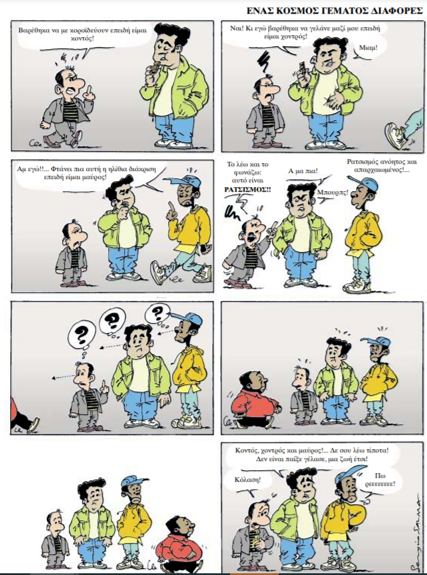